Základní škola a Mateřská škola, Šumná, okres ZnojmoOP VK 1.4 75022320Tematický celek:  prvouka pro 1.stupeň ZŠPlzeňský  krajVY_03_INOVACE _32_08Mgr. Hana SlabáAnotace: stručný popis výstupuMetodika: prezentace slouží k předvedení na interaktivní tabuli
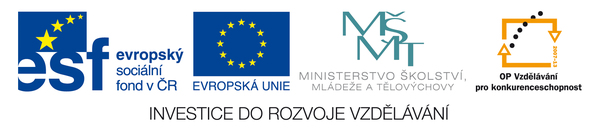 Plzeňský kraj
Znak kraje
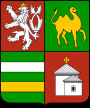 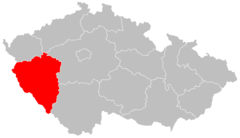 Krajské město Plzeň
Průmysl
V kraji působí řady významných firem z oblasti strojírenství (např. Škoda Plzeň), výroby alkoholických nápojů (Bohemia Sekt Starý Plzenec, Stock Plzeň, Pivovar Prazdroj), keramické výroby, energetiky (Plzeňská teplárenská, Plzeňská energetika).
Příroda
Část kraje vyplňuje Plzeňská pahorkatina,  Plzeňská kotlina , ze Středočeského kraje sem zasahují Brdy. Nejvýše sahají pohraniční hory Český les a část Šumavy. Na Šumavě leží i nejvyšší bod kraje Velká Mokrůvka 1370 m.
Nejdůležitějším chráněným územím je Národní park Šumava, jehož část do Plzeňského kraje zasahuje. V kraji jsou i další chráněné krajinné oblasti, přírodní parky a 162 maloplošných chráněných území.
Vodstvo
Většinu území kraje odvodňuje Berounka, která vzniká v Plzni soutokem Radbuzy a Mže. Další řekou je  Otava. Obě povodí náleží k úmoří Severního moře. Na území kraje je řada jezer – ledovcová Černé jezero, Čertovo jezero, Prášilské jezero a Laka .
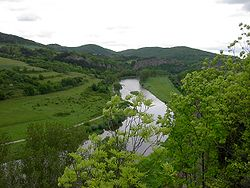 Berounka
Památky
Zámky
Hrady
Mezi nejnavštěvovanější patří  Horšovský Týn
 Kozel
Manětín
 Nebílovy
 Zbiroh
Rabí 
Radyně
Švihov
Velhartice 
Domažlice
Osobnosti z kraje
Kosmas  byl prvním známým českým kronikářem
Zdeněk Miler (* 1921), český režisér a výtvarník animovaných filmů pro děti
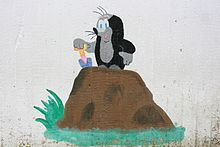 František Josef I. – Rakousko-uherský císař
Tomáš Plekanec (* 1982), český hokejista, střední útočník v klubu Montreal Canadiens v NHL
Zajímavosti
Těžba stříbra vedla k rychlému rozvoji sídla a brzkému povýšení na město, ke kterému došlo již v roce 1263.
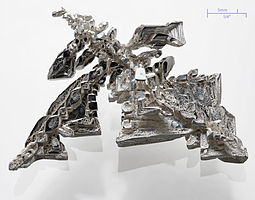 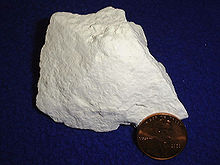 Kaolin slouží zejména pro výrobu keramiky (speciálně porcelánu) a papíru.
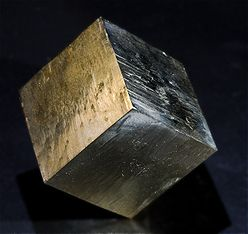 Pyrit je velmi hojný minerál a důležitá železná ruda.
Zdroje :
Znak :http://upload.wikimedia.org/wikipedia/commons/thumb/6/60/Plzen_Region_CoA_CZ.svg/90px-Plzen_Region_CoA_CZ.svg.png
Mapa : http://upload.wikimedia.org/wikipedia/commons/thumb/9/9f/2004_Plzensky_kraj.png/240px-2004_Plzensky_kraj.png
Vodstvo : http://upload.wikimedia.org/wikipedia/commons/thumb/4/4d/Berounka.jpg/250px-Berounka.jpg
Osobnosti : http://upload.wikimedia.org/wikipedia/commons/thumb/6/63/Wuppertal_Langerfeld_-_Katholische_Grundschule_Windthorststra%C3%9Fe_05_ies.jpg/220px-Wuppertal_Langerfeld_-_Katholische_Grundschule_Windthorststra%C3%9Fe_05_ies.jpg

http://upload.wikimedia.org/wikipedia/commons/thumb/6/61/Kaolin.jpg/220px-Kaolin.jpghttp://upload.wikimedia.org/wikipedia/commons/thumb/0/04/Pyriteespagne.jpg/248px-Pyriteespagne.jpg

http://upload.wikimedia.org/wikipedia/commons/thumb/5/55/Silver_crystal.jpg/255px-Silver_crystal.jpg